PTT					14MAR2016
How did you use your skeletal and muscular systems over the weekend?

Planners: 
	Human Anatomy Project Proposal Due Thursday
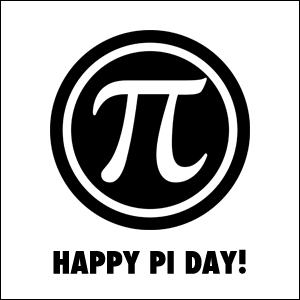 How do the Cardiovascular, Muscular, Skeletal, and Respiratory work together to produce movement in animals?
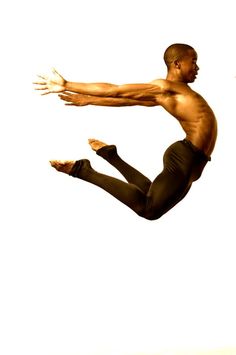 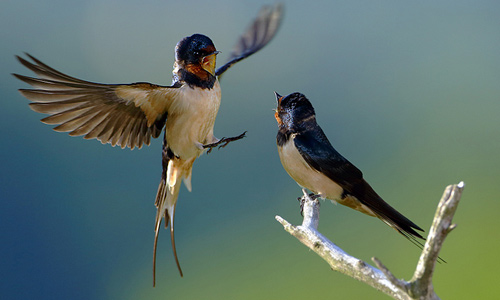 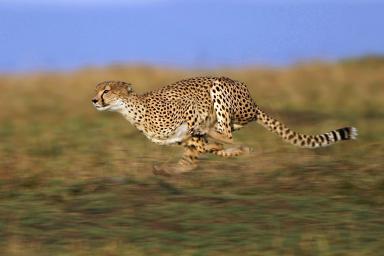 How do the Cardiovascular and Respiratory systems work together to keep the body oxygenated?
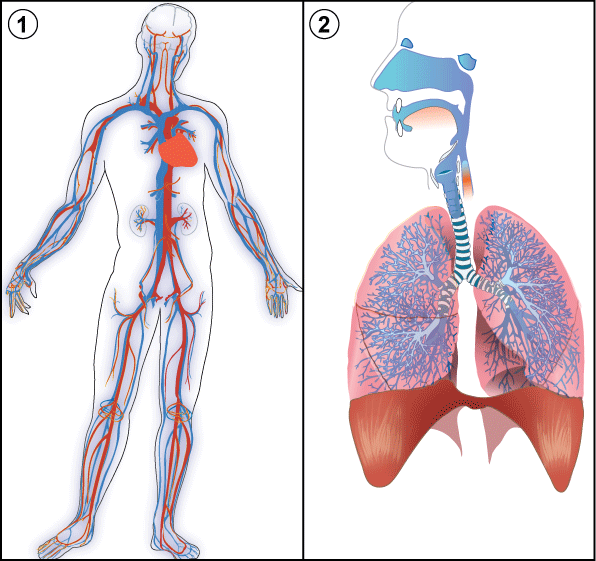 Know	Want to Know	Learned
Respiration
Breathing (inhaling and exhaling)


2.	Gas exchange between the air and blood


3.	Gas transport by the blood


4.	Gas exchange between the blood and cells
Label and Describe the Function
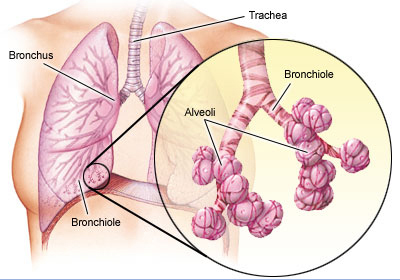 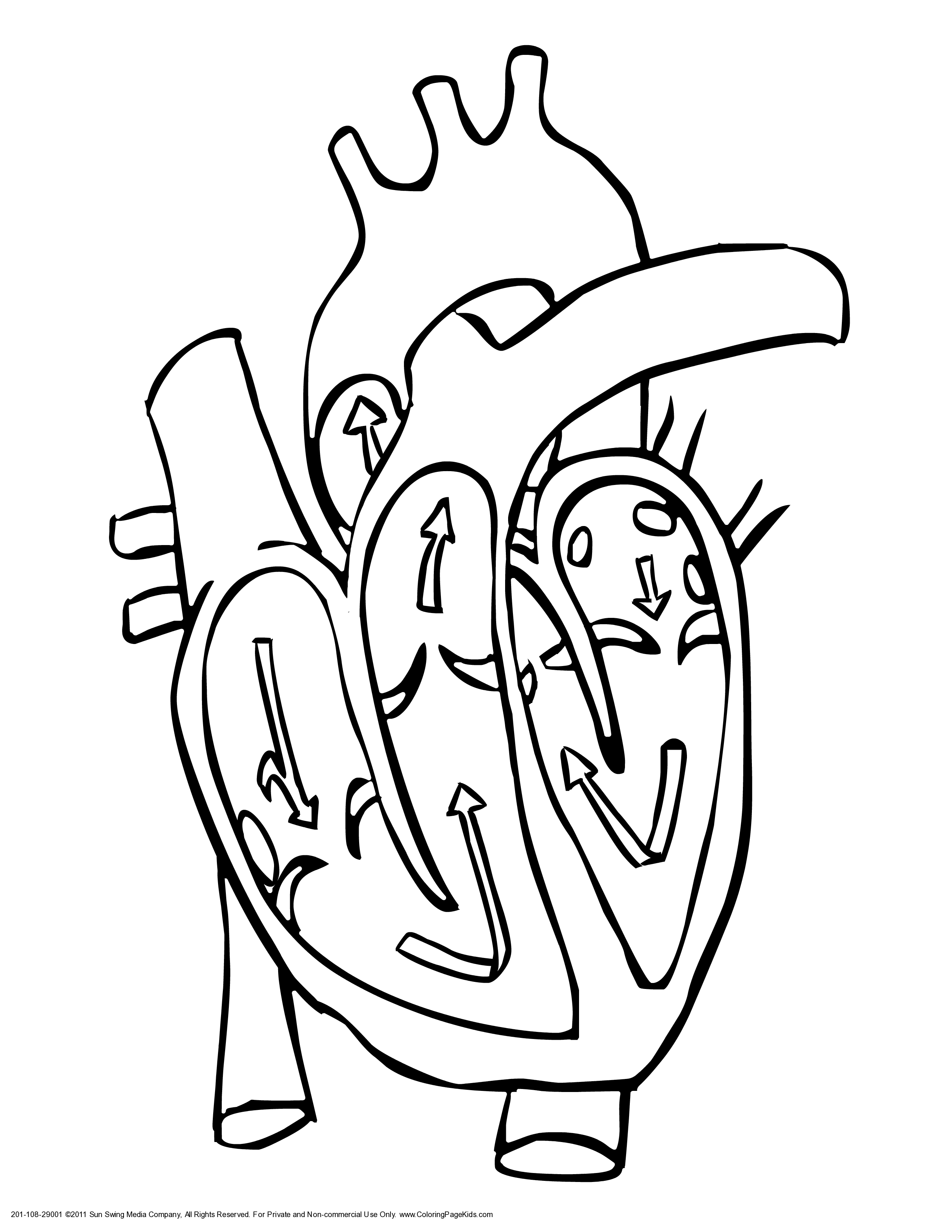 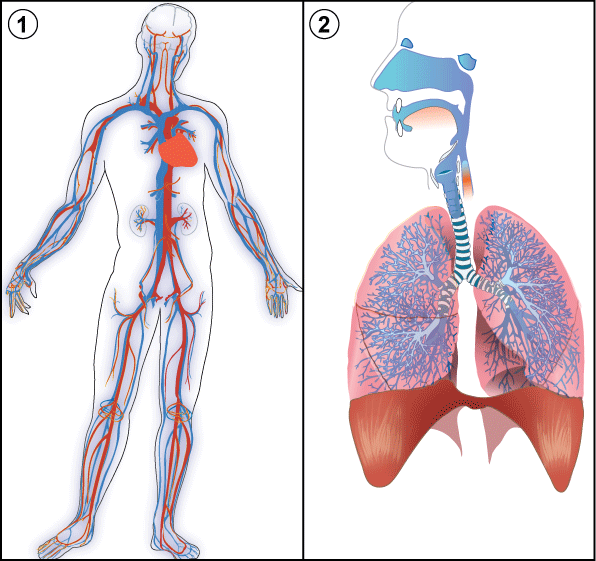 PTT				15MAR2016
What role does the diaphragm play in breathing in and out?

Planners: 
Human Anatomy Experiment Proposal Due Thursday
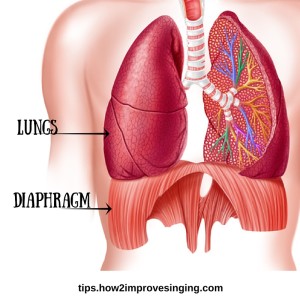 How do the Cardiovascular and Respiratory systems work together to keep the body oxygenated?
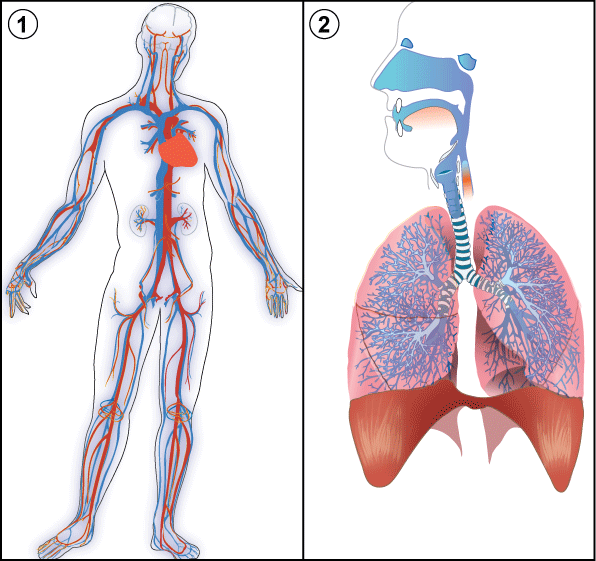 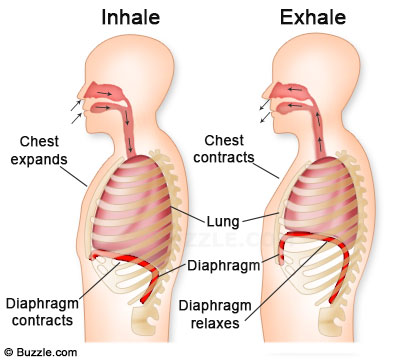 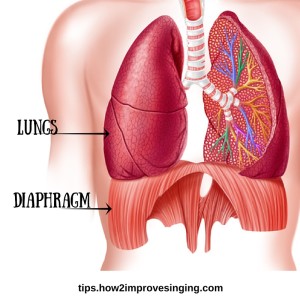 Respiration
Breathing (inhaling and exhaling)


2.	Gas exchange between the air and blood


3.	Gas transport by the blood


4.	Gas exchange between the blood and cells
Label and Describe the Function
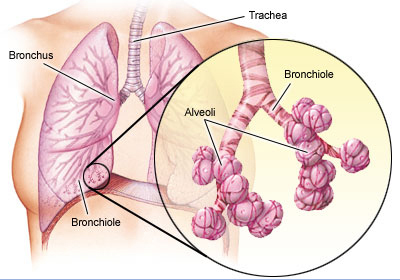 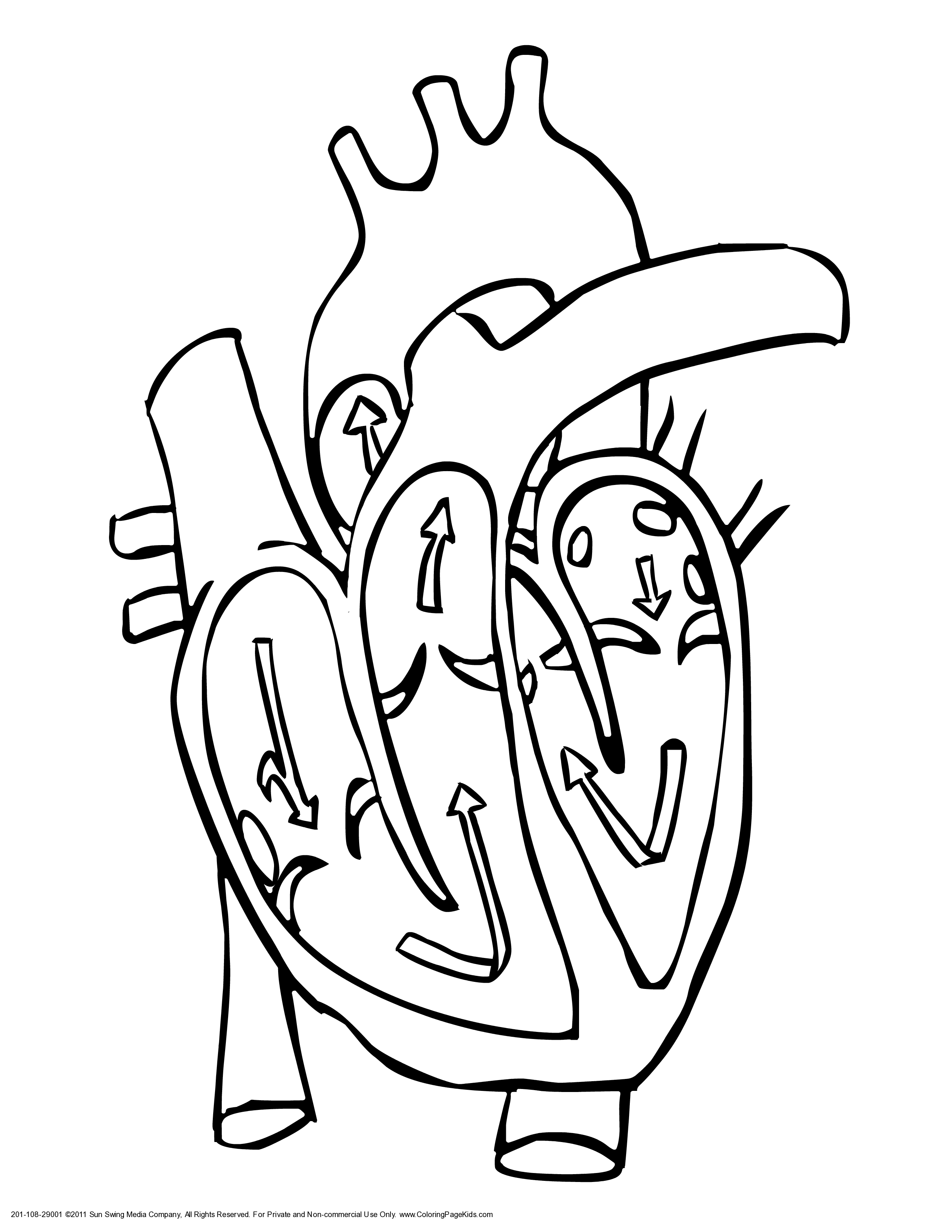 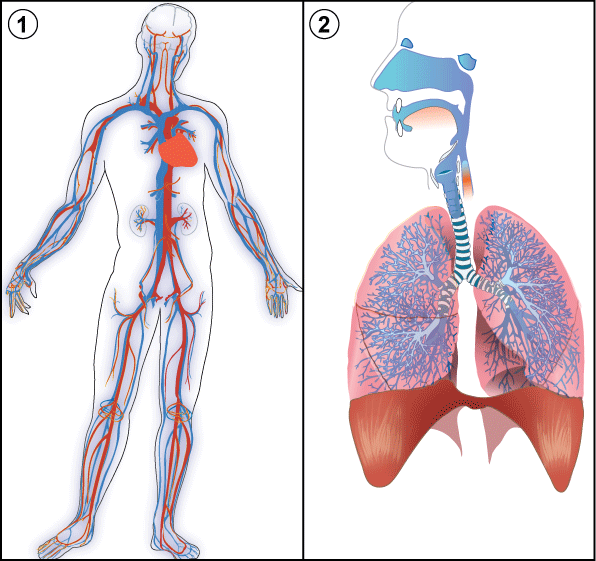 Respiration
Breathing (inhaling and exhaling)

The diaphragm flexes and contracts to fill the lungs with air.  The diaphragm is a muscle that covers the base of the lungs. Air enters through the mouth and nose, travels down the trachea, into the bronchi.
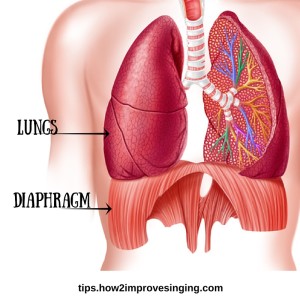 Respiration
Gas exchange between the air and blood

Blood cells are made of hemoglobin.  The hemoglobin binds with the Oxygen molecules.  The Oxygen diffuses across capillaries surrounding the alveoli.
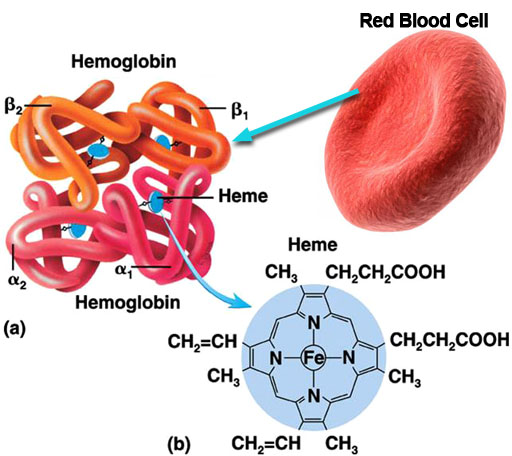 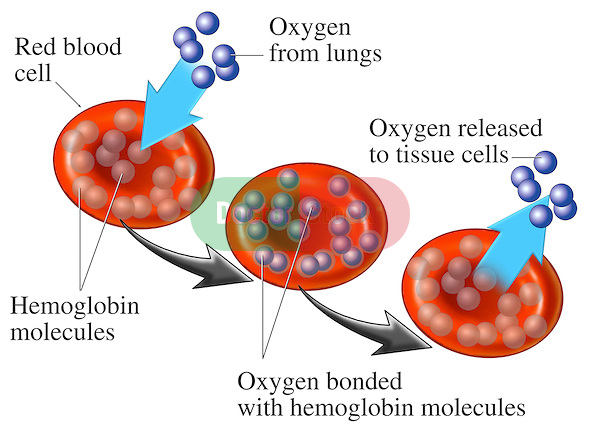 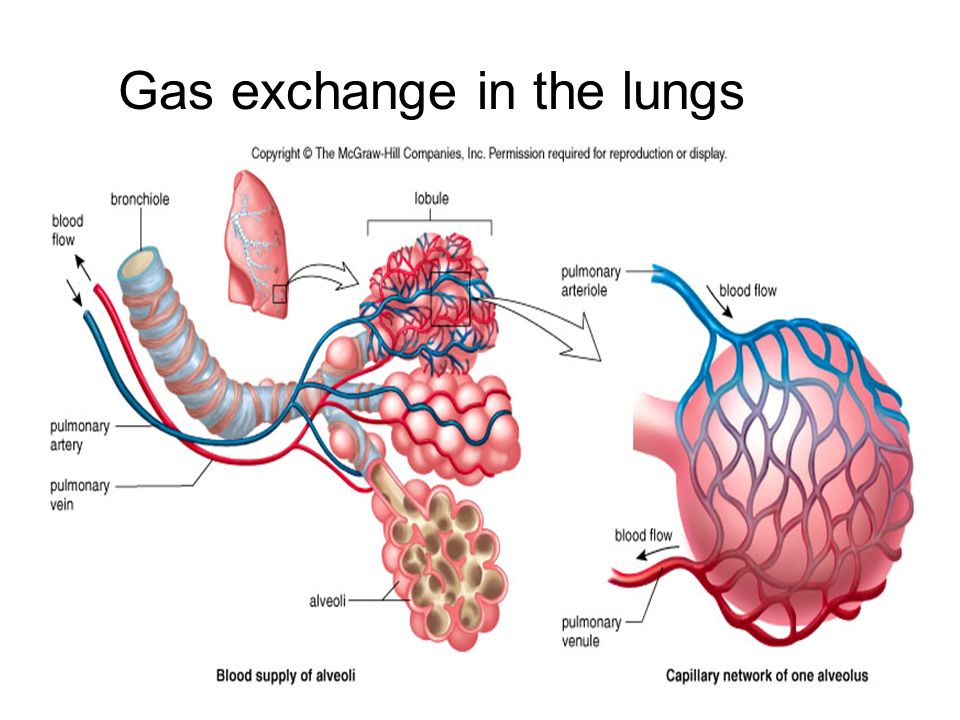 Respiration
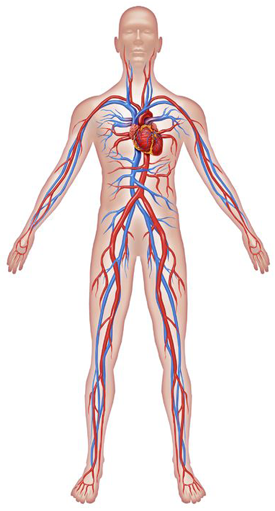 Gas transport by the blood

Arteries and Veins carry blood around the body to provide oxygen to cells and carbon dioxide.  All cells need oxygen!  Again, the oxygen binds to the hemoglobin.

Arteries: Oxygen Rich
Vein: Oxygen Poor (Carbon Dioxide)
Respiration
4. Gas exchange between the blood and cells 

Once the blood gets to the cells in the, muscles, and organs the oxygen diffuses to the cells that are relatively oxygen poor.  This also happens through the capillaries.  Carbon dioxide the attached to the blood cell that travels back to the heart and lungs to get rid of the carbon dioxide and pick up more oxygen.
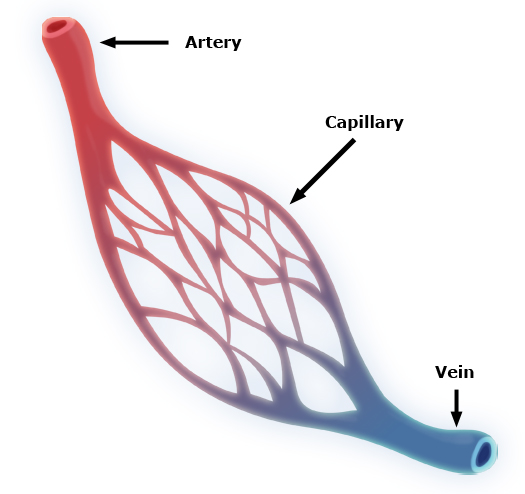 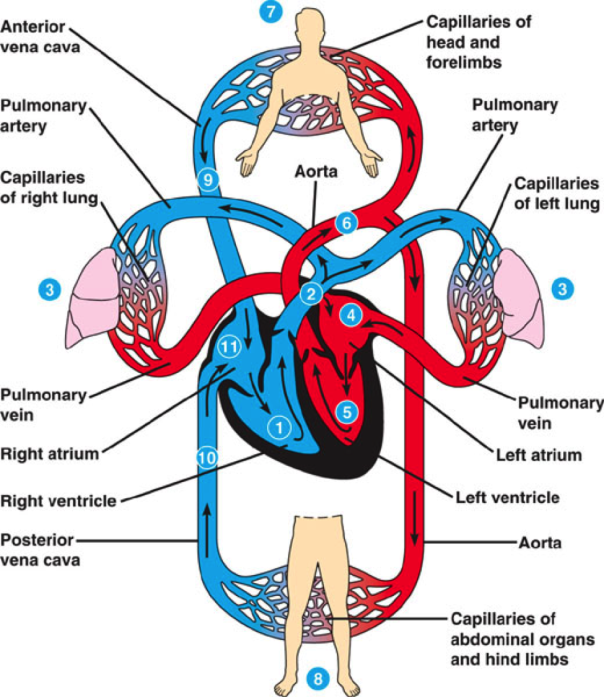 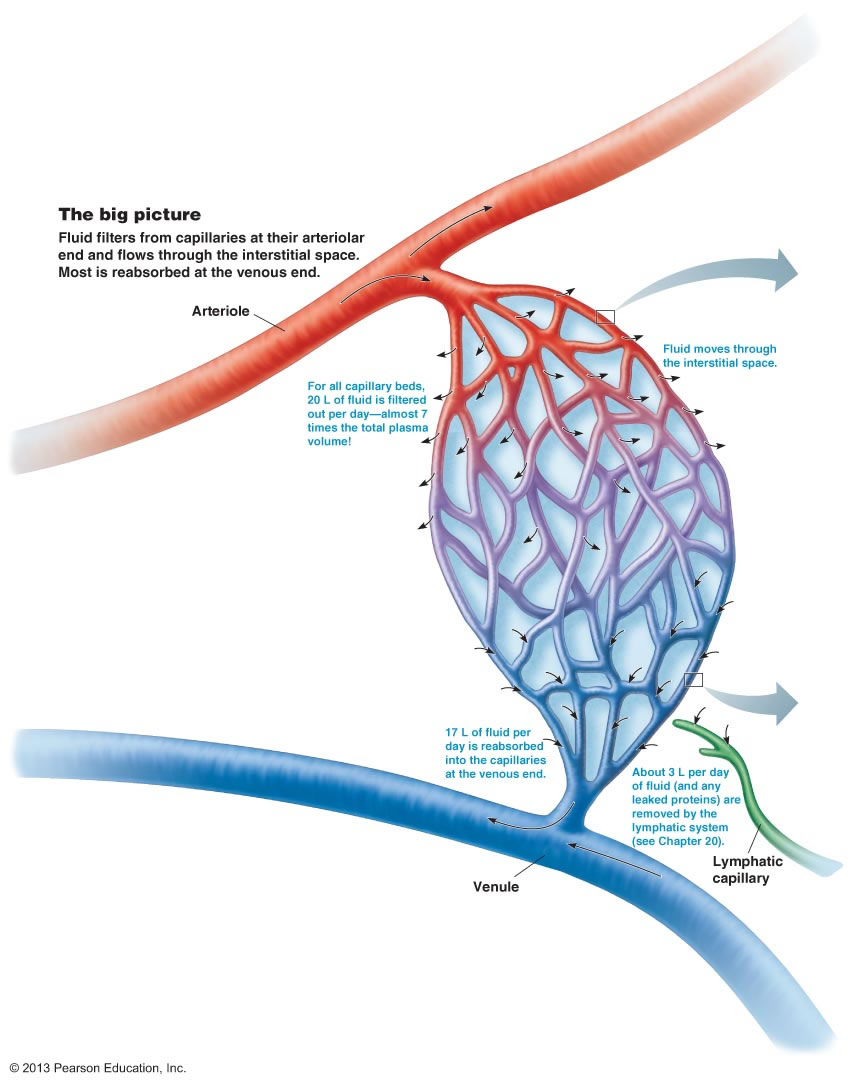 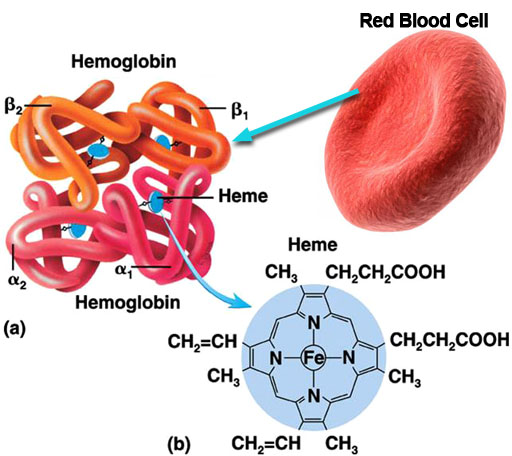 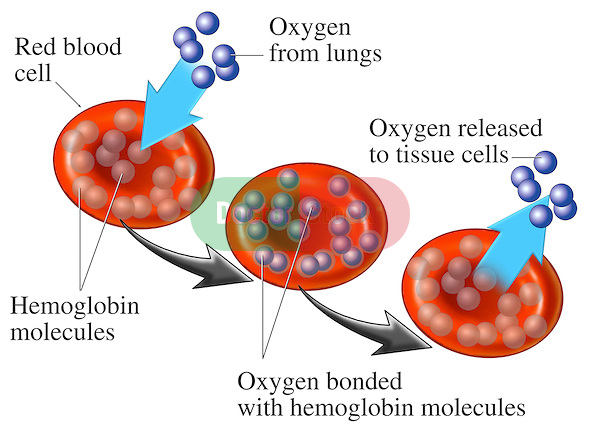 PTT				16MAR2016
What is a capillary?
What happens in the capillary?

Planners:  Human Anatomy Experiment Proposal Due Thursday
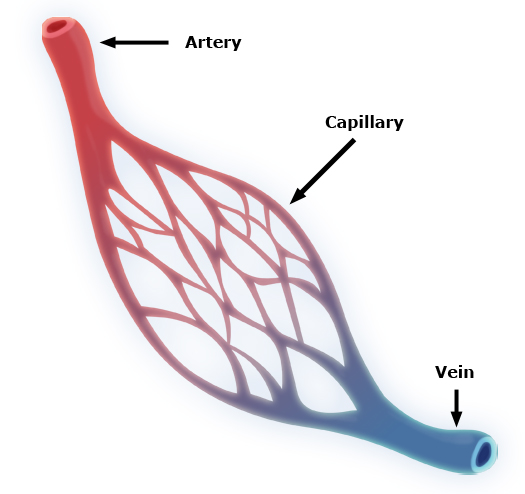 Learning Goals
I can describe in detail the process of oxygenating cells and tissues of the brain or other organs.
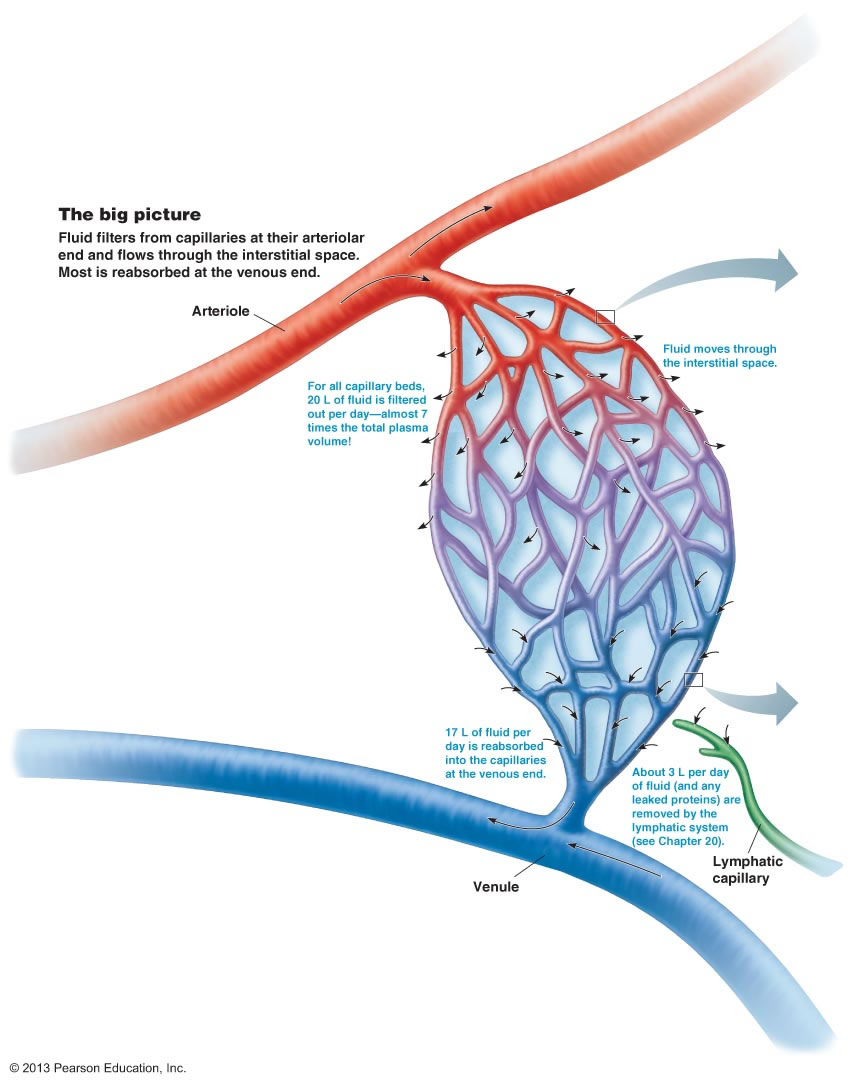 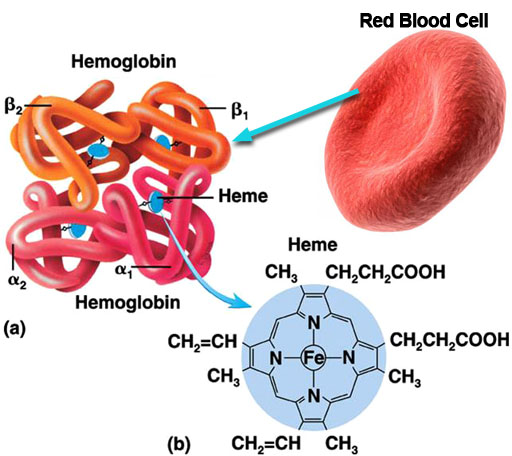 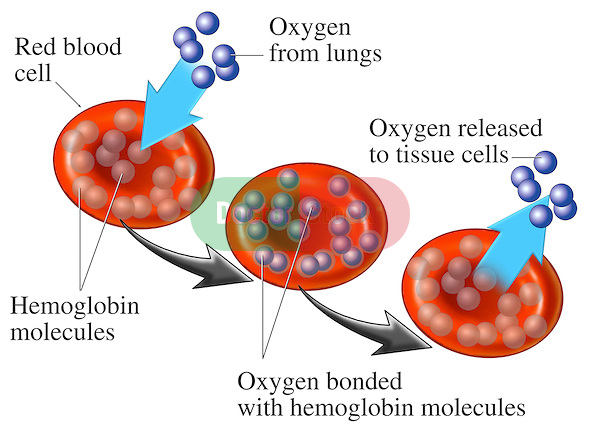 How do the Cardiovascular and Respiratory systems work together to keep the body oxygenated?
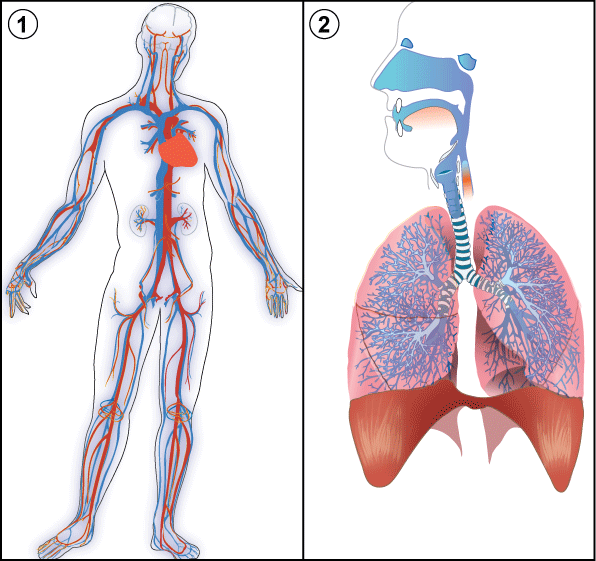 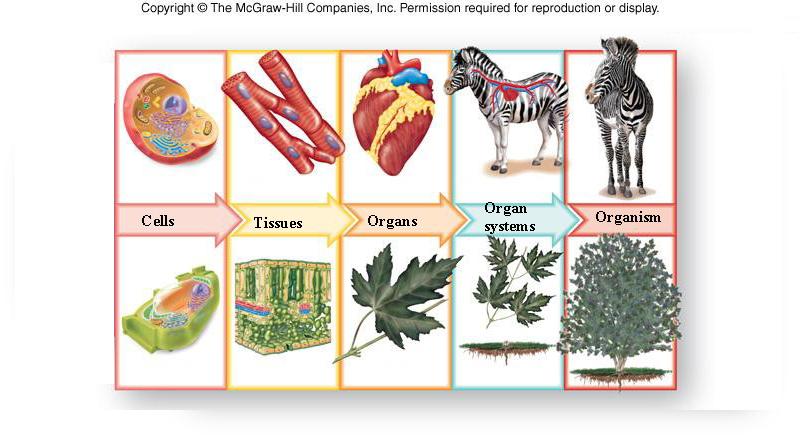 Circulation Role Play!
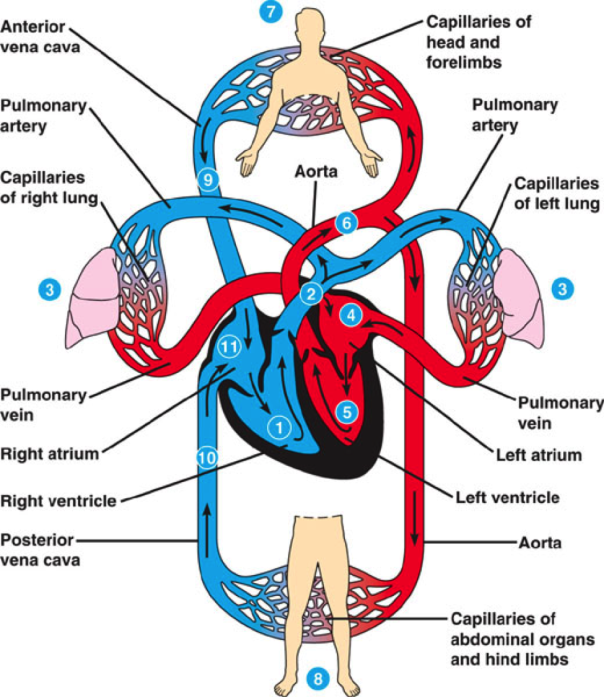 To Turn In…
Describe in detail the process of oxygenating cells and tissues of the brain or other organs. (there should be at least 8 steps)
List 2 things you learned in our circulation role play.
Ask two questions you still have about the respiratory or circulatory system.
PTT				17MAR2016
Where does gas exchange occur?
Where and Why is oxygen picked up and dropped off?
Where and Why is carbon dioxide get picked up and dropped off?

Turn in: Experiment Proposal
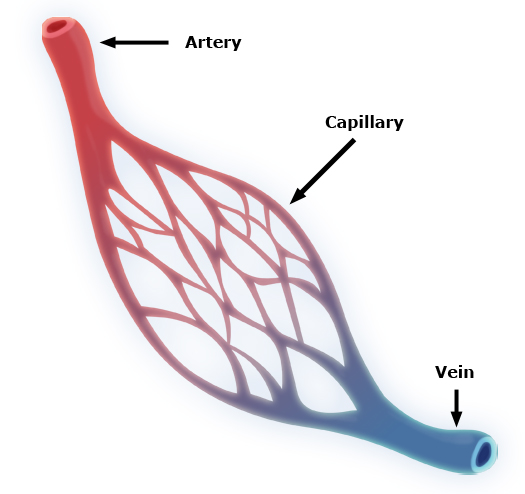 How do the Cardiovascular and Respiratory systems work together to keep the body oxygenated?
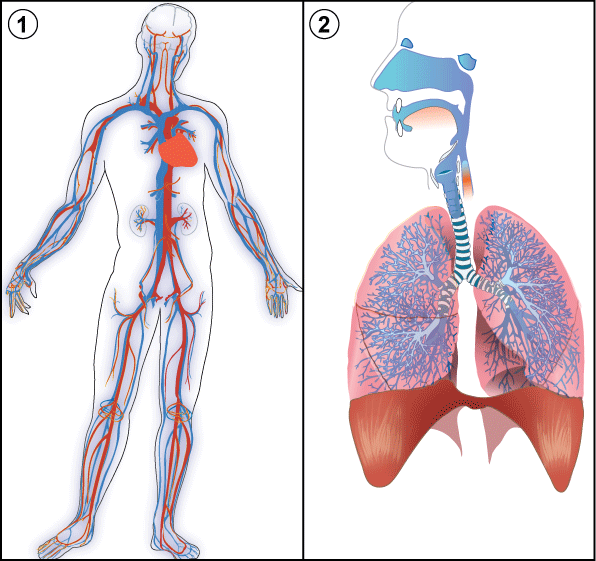 How do the Cardiovascular, Muscular, Skeletal, and Respiratory work together to produce movement in animals?
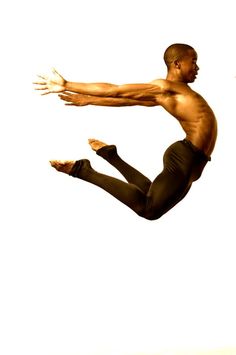 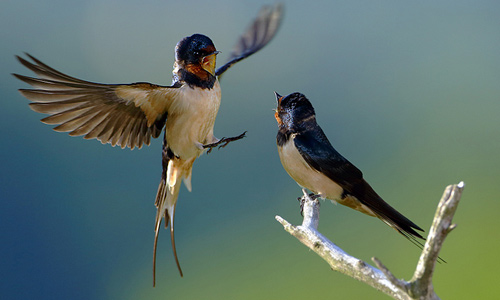 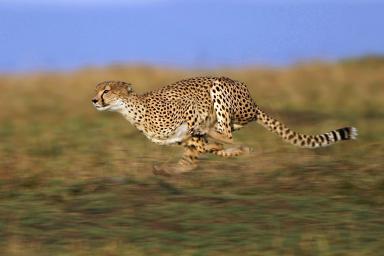 We have studied the skeletal, muscular, cardiovascular, and respiratory systems.

Today we will learn about the potential disease of these systems and how to prevent them.
Sickle Cell Disease
A genetic trait that causes a mal-formed hemoglobin protein
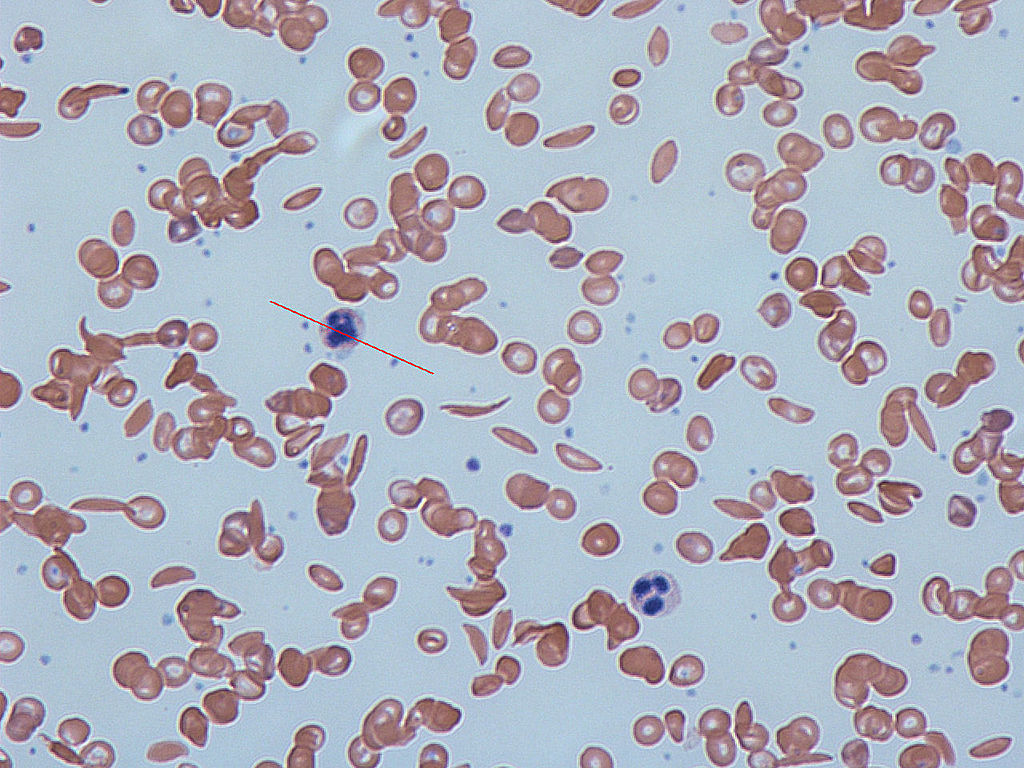 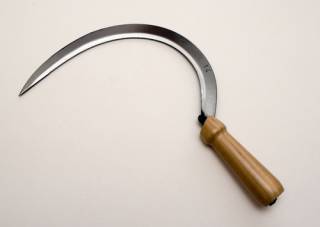 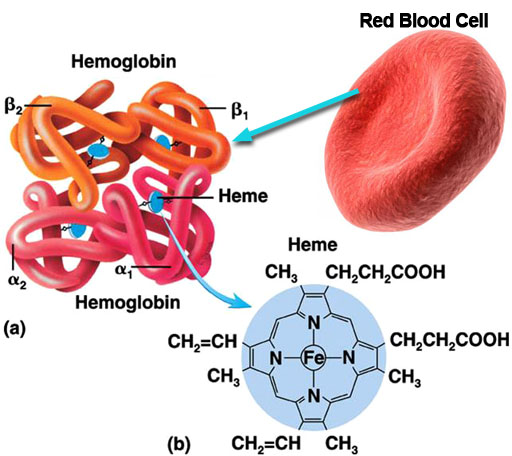 Human Evolution
Sickle Cell Disease		Malaria Distribution
Distribution		




When people with Sickle Cell disease contract Malaria, their symptoms are less severe
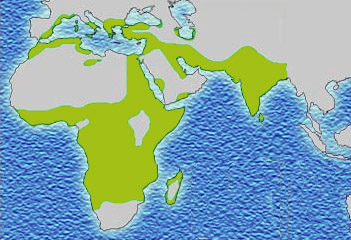 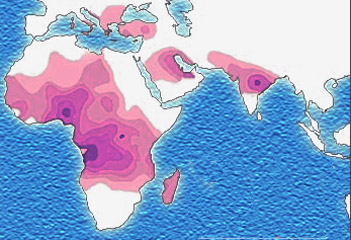 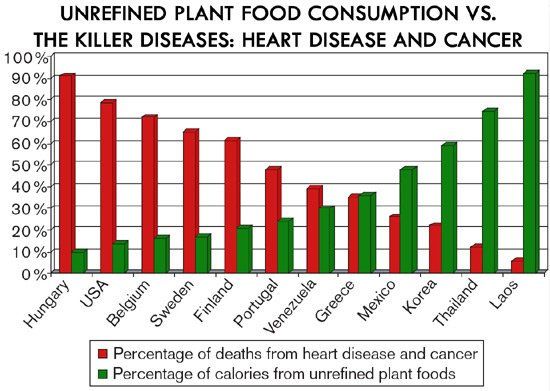 PTT				18MAR2016
Describe one disease of the human body that you learned about yesterday.
Knowing that we are all going to die of something, what are 3 things you can do to lessen your chance of dying of cancer or heart disease?

Planners: Human Anatomy Experiment
Learning Goals
I can explain in detail how the cardiovascular, respiratory, muscular, and skeletal systems work together to create movement in animals.
I can provide feedback to my peers about their Human Anatomy Experiment.
I can leave class with a clear idea of what my experiment will be on Monday
Unit Wrap Up
How do the Cardiovascular, Muscular, Skeletal, and Respiratory work together to produce movement in animals?
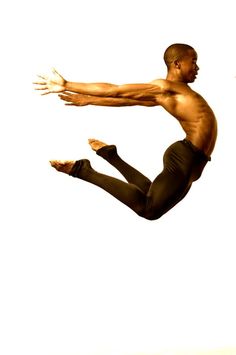 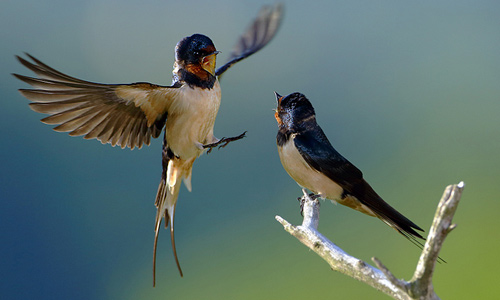 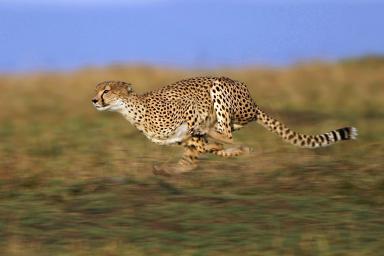 Learning Goals
I can provide feedback to my peers about their Human Anatomy Experiment.

3.	I can leave class with a clear idea of what my experiment will be on Monday
Peer Feedback…
Check Pluses Gather on one side of the room
You will give feedback to two groups
By the end of class you should have feedback from 2 groups

Checks or Check minuses gather on the other
	You are to work with your peers to design an experiment that is actually testable in class.
	Re-submit your research plan with the new question.